第四章  图形的相似
成比例线段
第2课时
WWW.PPT818.COM
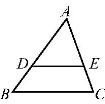